Руководитель проекта: Плюснина.Е.И.
Воспитатель  общеразвивающей направленности 
группы № 25 с 1,5 до 3 лет
ПРОЕКТ«К нам гости пришли…»на основе фольклорного материала
Цель  проекта
Развитие связной речи дошкольников на основе устного народного творчества. Формирование культурной, творческой, социально-активной личности в процессе речевой, игровой и продуктивной творческой деятельности.
Задачи проекта
Приучать детей слушать короткие, доступные по содержанию произведения устного народного творчества.
Стимулировать детей повторять за воспитателем слова и фразы из произведений устного народного творчества.
Формировать грамматический строй речи.
Развивать монологическую и диалогическую речь детей.
Развивать мелкую моторику детей.
Воспитывать звуковую культуру речи.
Формировать предпосылки поисковой деятельности, интеллектуальной инициативы, положительного настроя на организованную учебную деятельность.
Воспитывать эстетические чувства при знакомстве с образцами устного народного творчества.
Дидактические игры
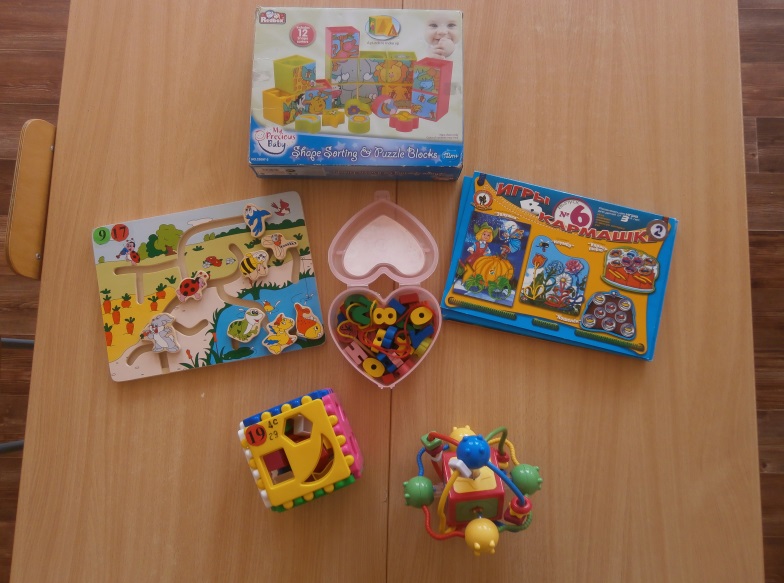 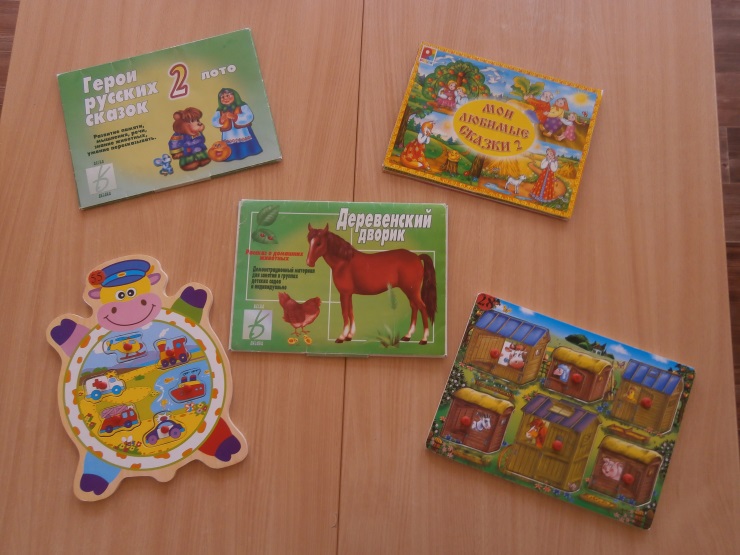 Игровые ситуации
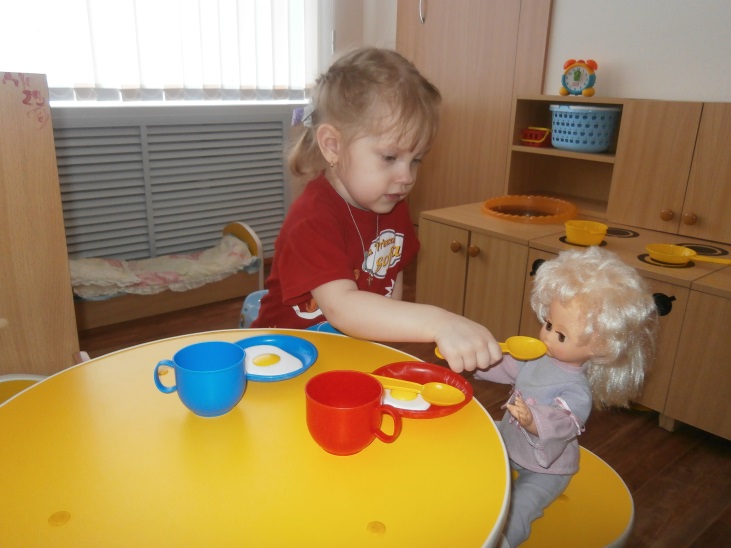 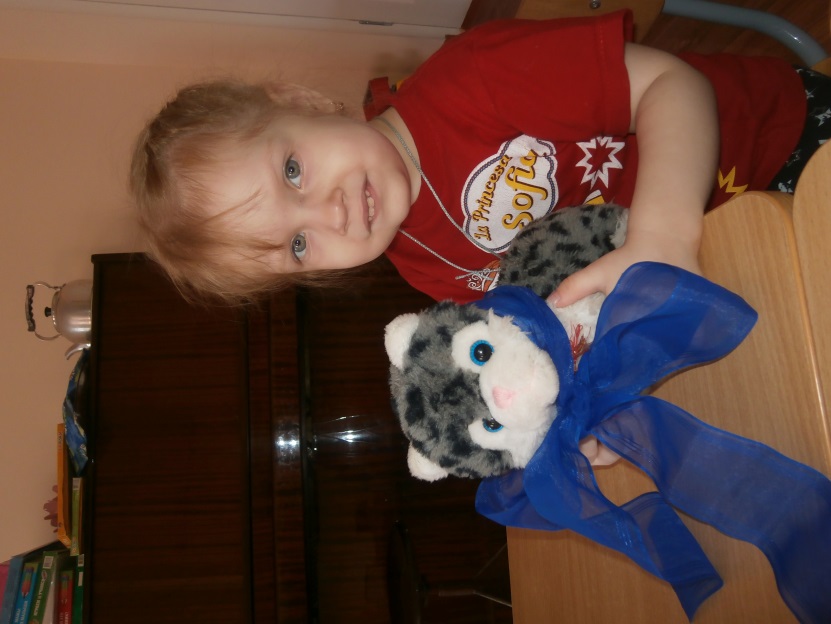 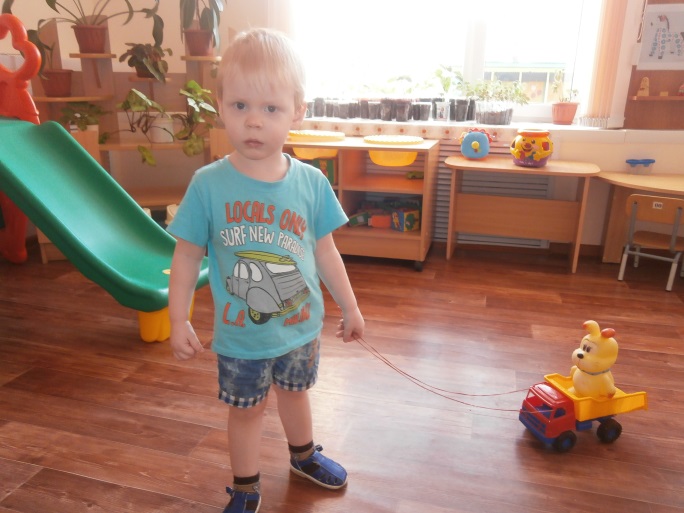 Подвижные и музыкальные игры
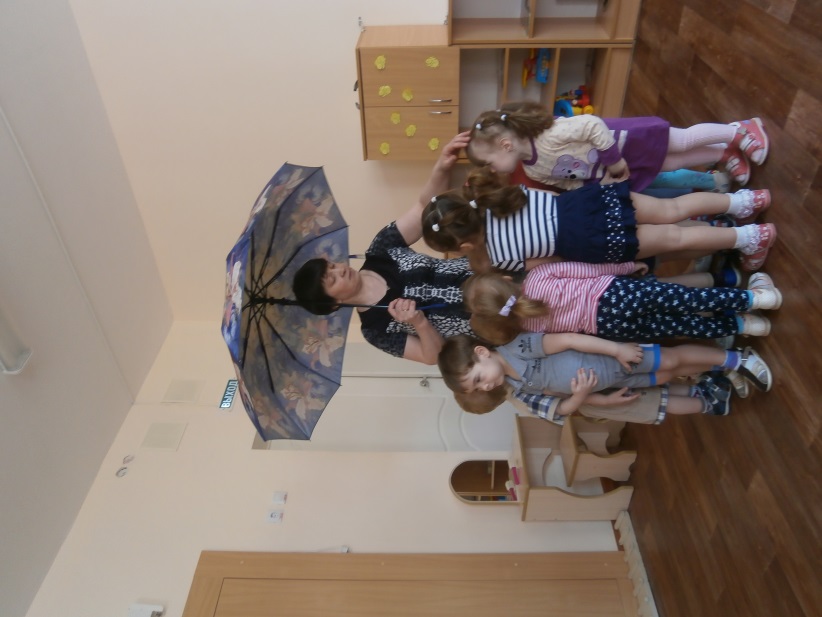 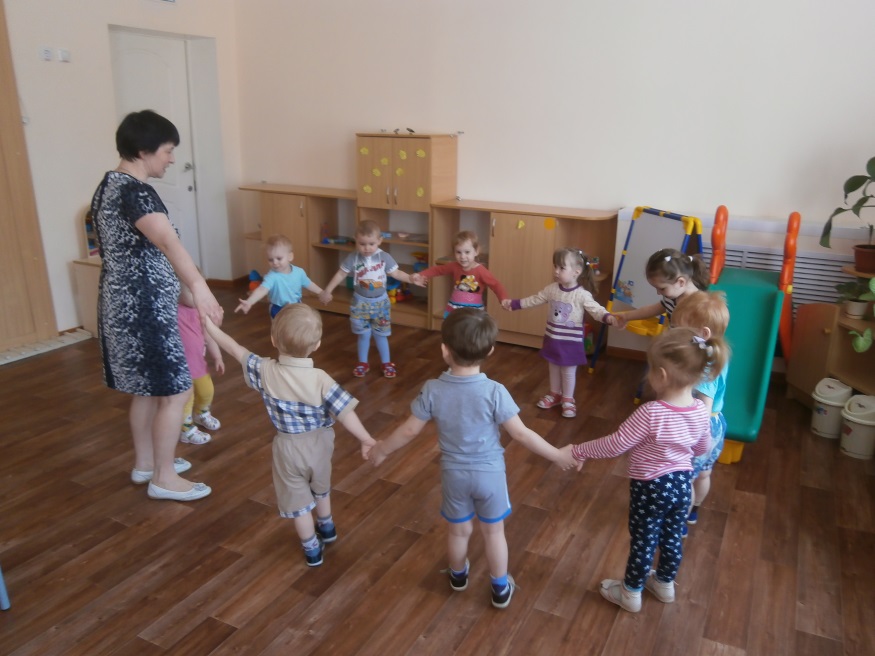 Театрализованная деятельность
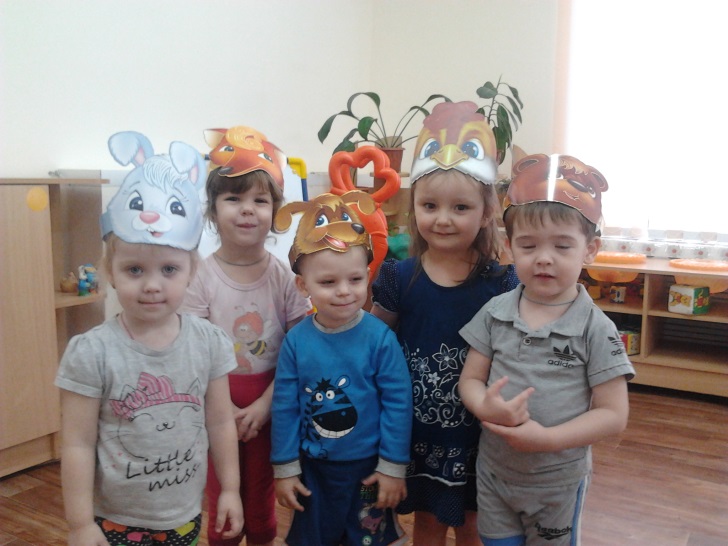 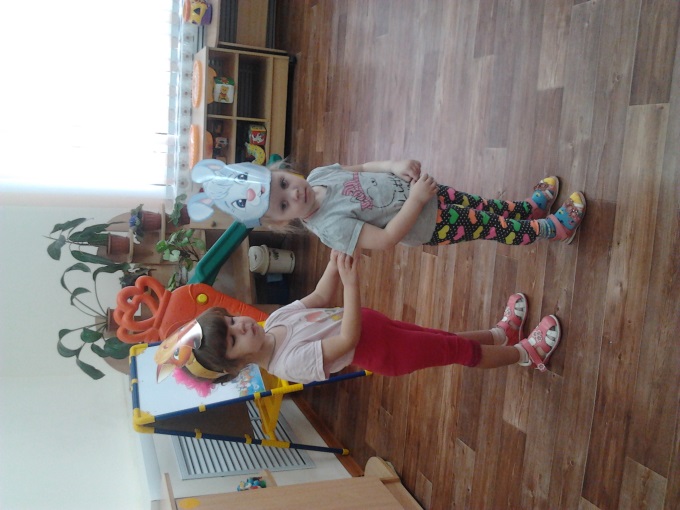 Теремок
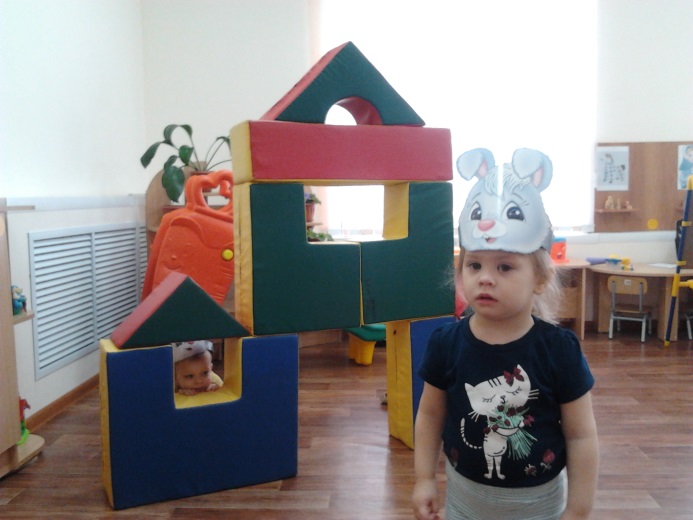 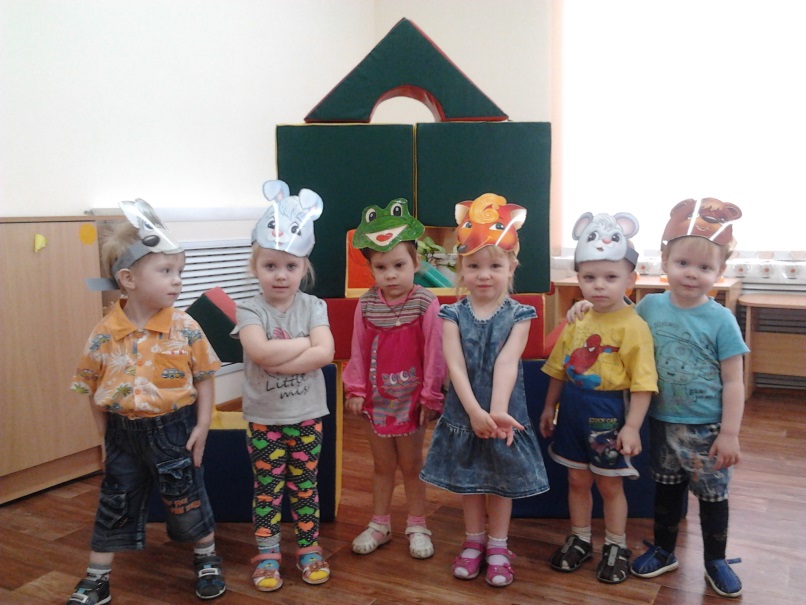 Настольный театр
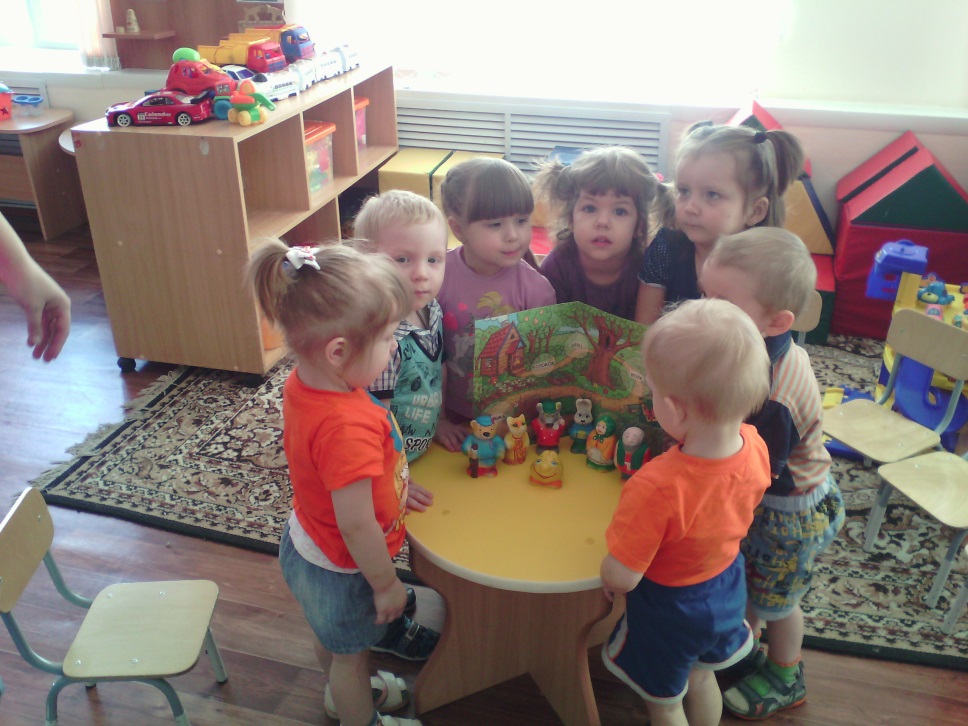 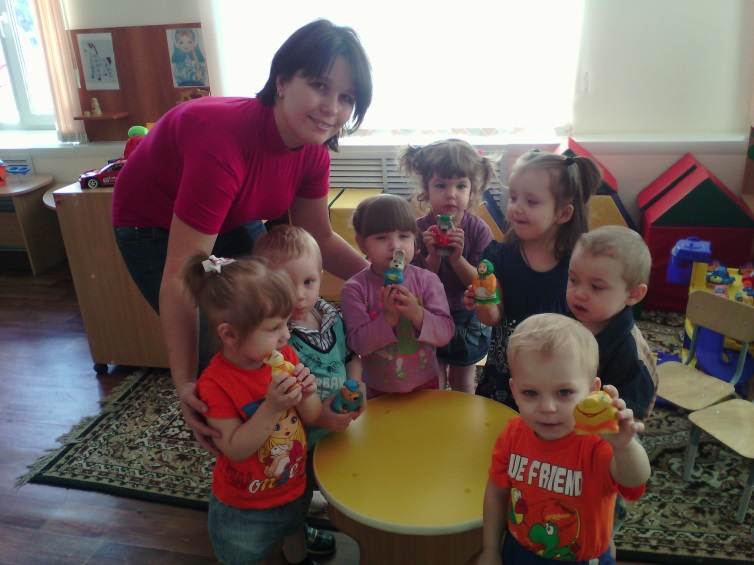 Художественная литература
Расти коса до пояса
Водичка, водичка умой моё личко
Идёт коза рогатая…
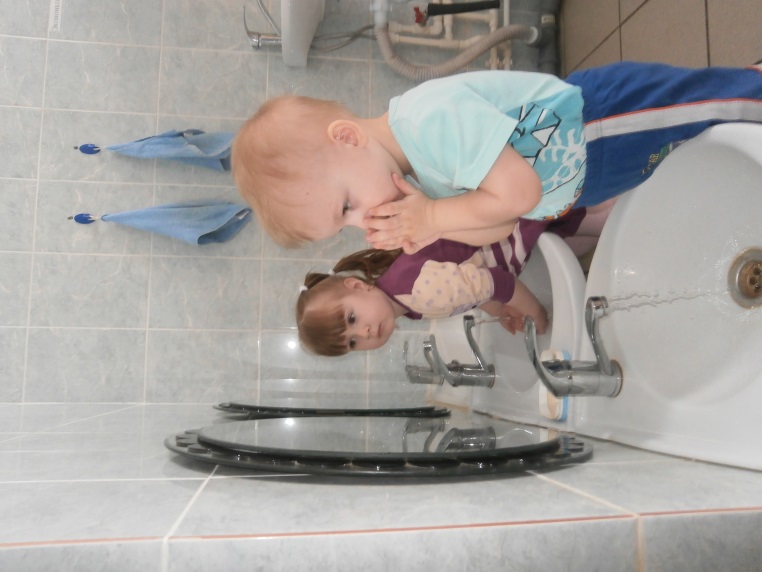 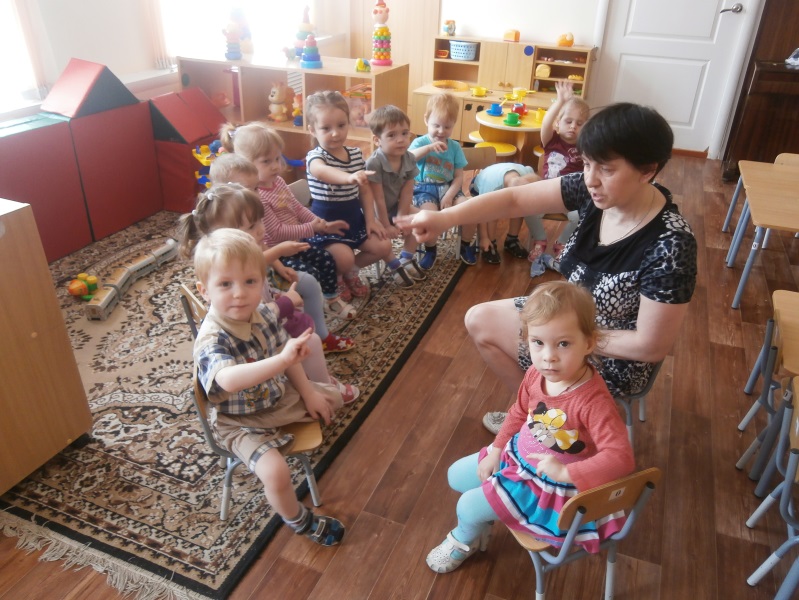 Развлечения и мероприятия
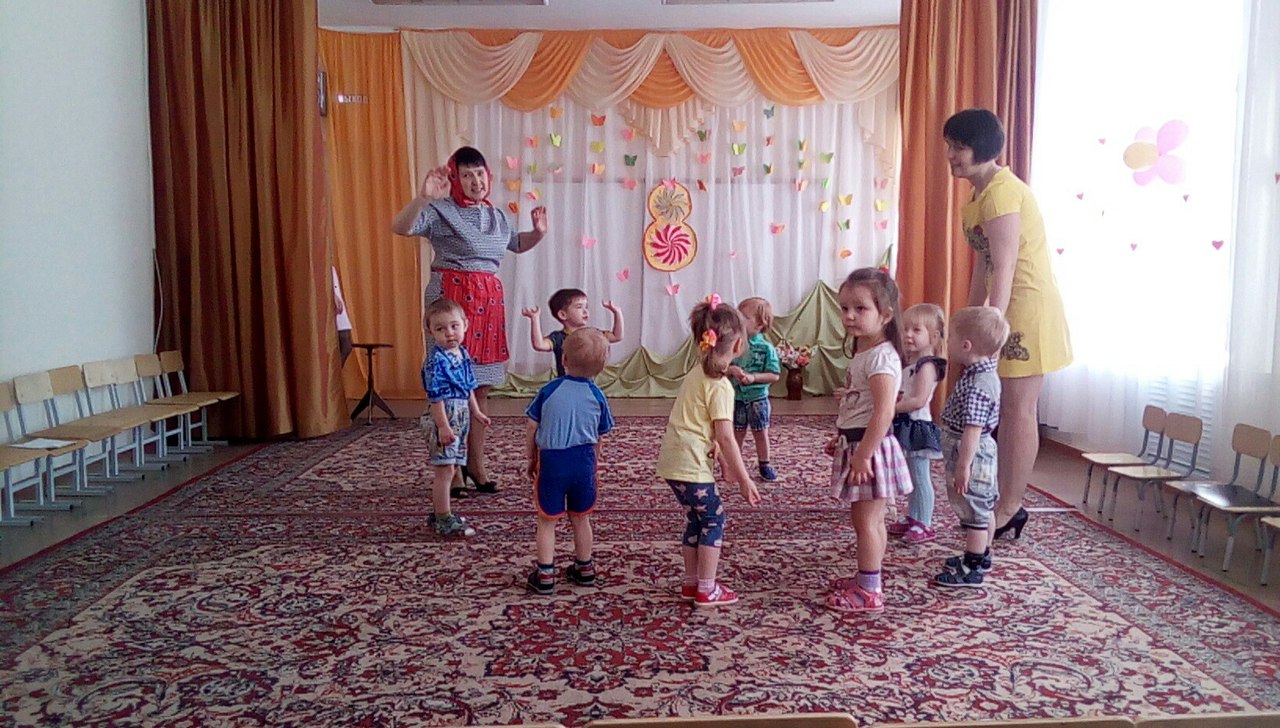 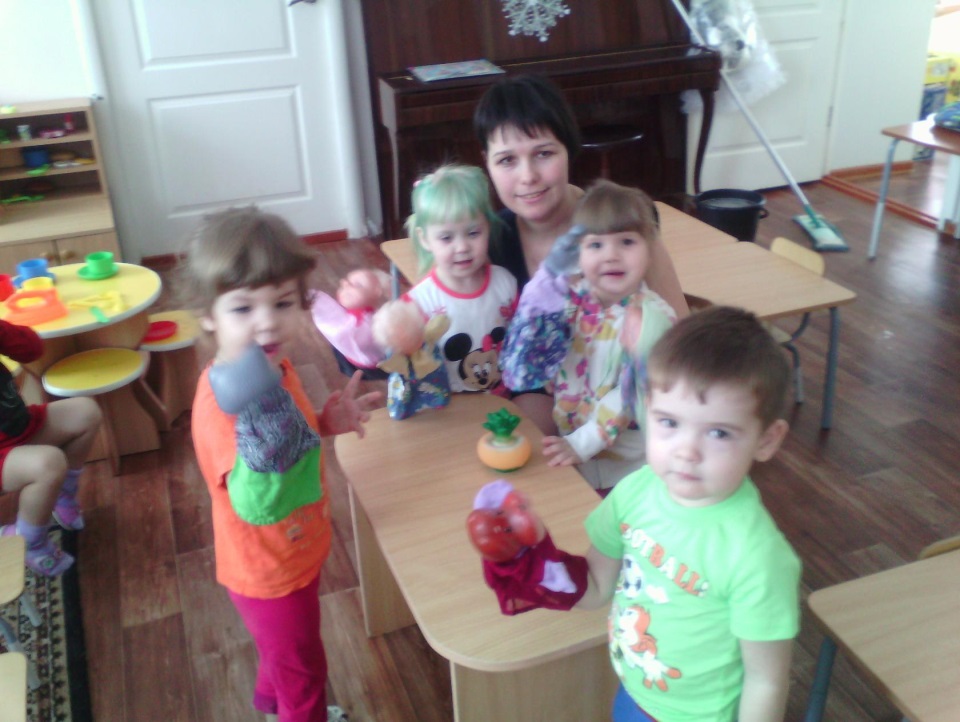 Артикуляционная и мимические гимнастики
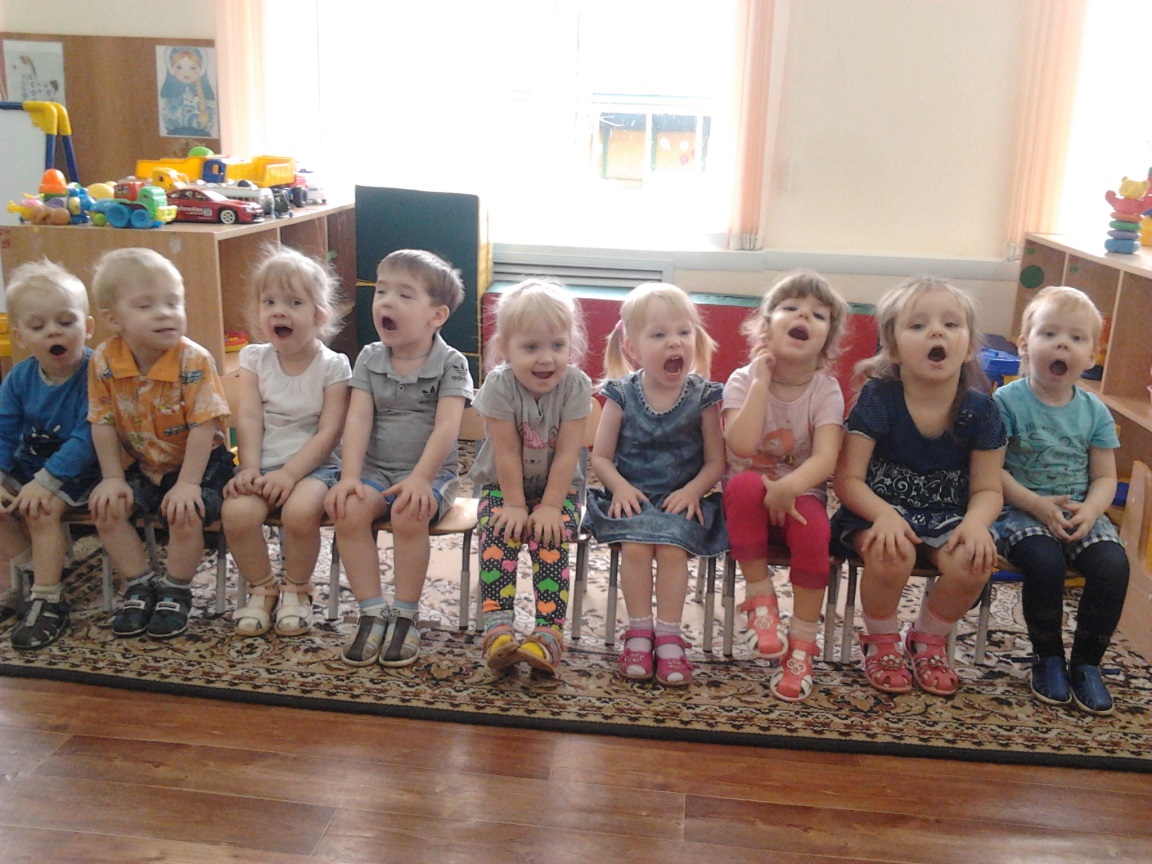 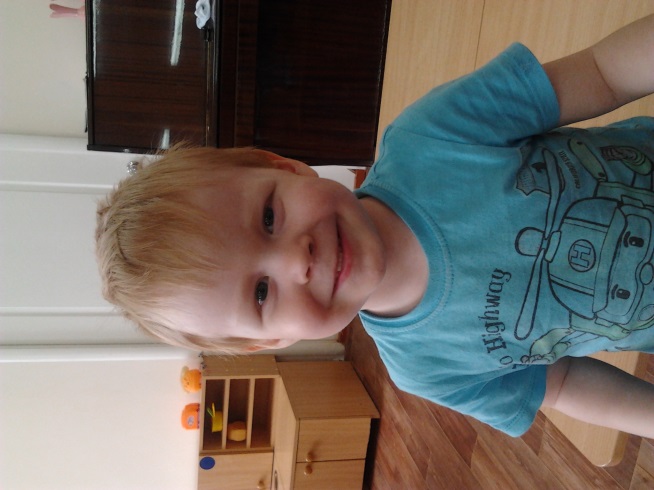 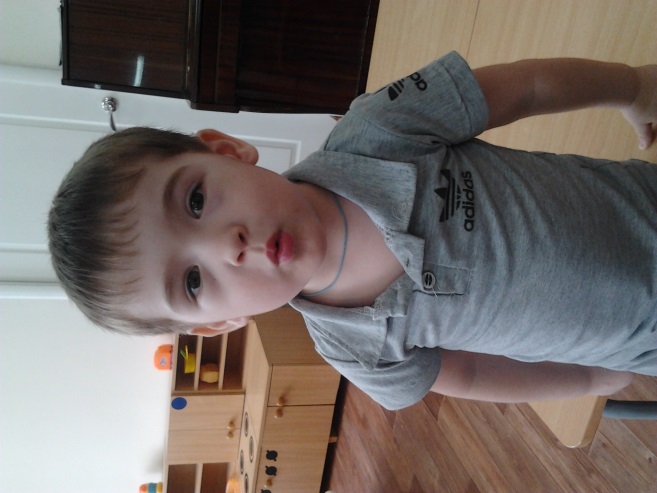 Гимнастика «Веселый язычок»
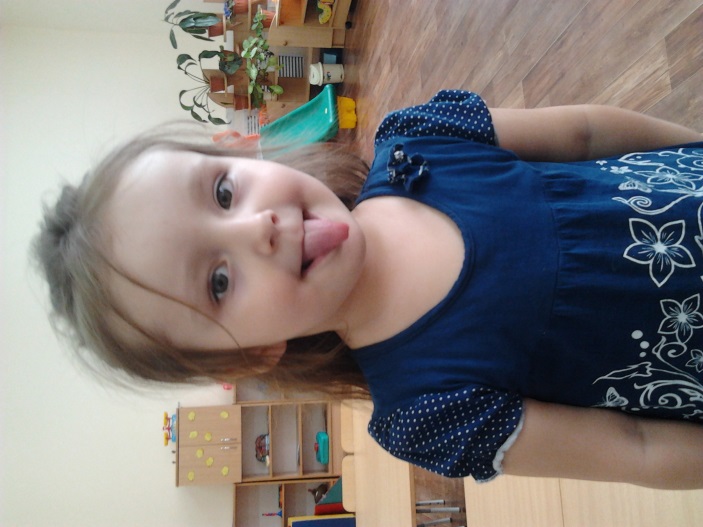 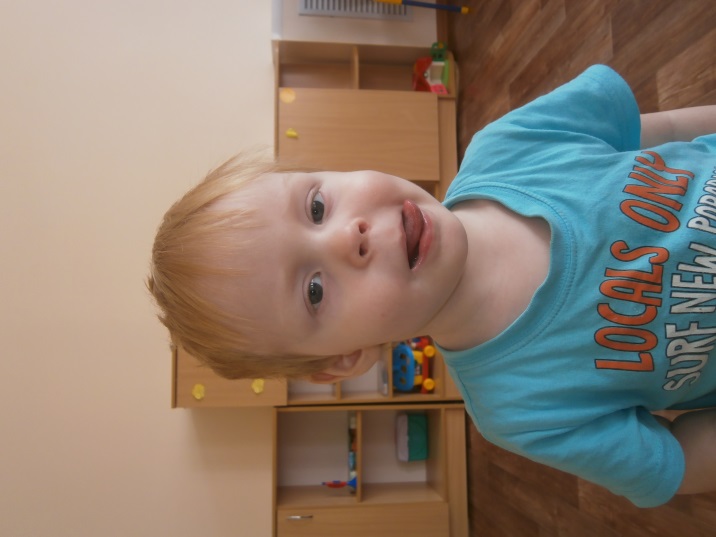 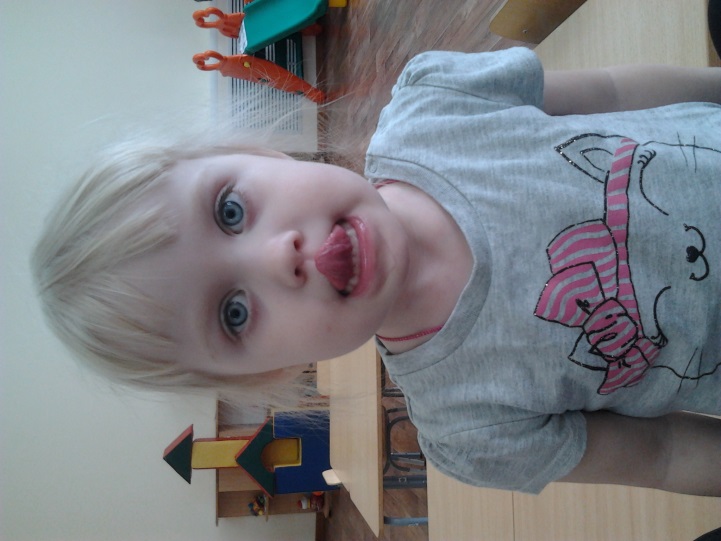 Вывод
Благодаря проекту «К нам гости пришли …» уровень развития связанной детей повысился на 38 % по сравнению с началом года и  составил 55%
Спасибо за внимание!